SHORT - HIGH
EIFFEL TOWER - PARIS
STATUE OF LIBERTY – N.Y
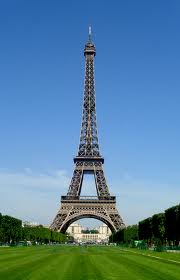 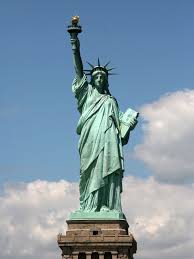 The Eiffel tower is  _________________ than the Statue of Liberty
LONG - SHORT
MISSISSIPPI RIVER - USA
THE NILE - EGYPT
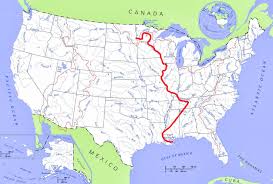 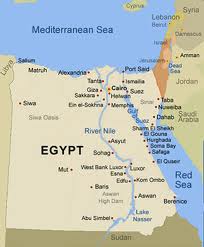 The Mississippi river is ___________   ________ the Nile.
HIGH - SHORT
EVEREST- HIMALAYA- ASIA
MATTERHORN – ALPS - SWITZERLAND
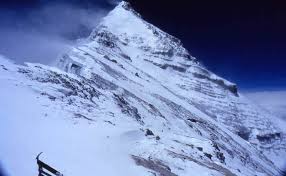 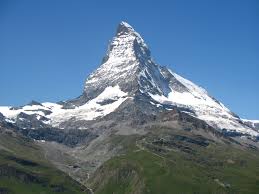 Matterhorn is not as ______________ as the Everest.
BIG – SMALL/  DRY (ξηρό)
SAHARA DESERT - AFRICA
ATAKAMA DESERT – SOUTH AMERICA
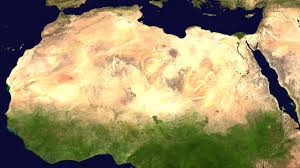 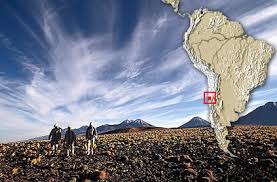 The Sahara desert is __________   ______ Atakama desert, but Atakama is the __________________ of all deserts.
OLD - NEW
COLOSSEUM – ROME - ITALY
THE PARTHENON - ATHENS
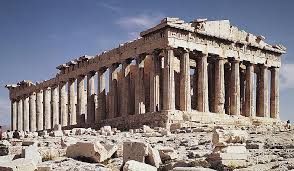 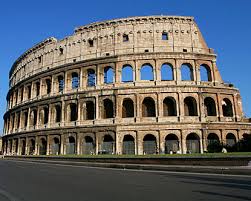 Colosseum isn’t so ______________   ______ the Parthenon
EXPENSIVE
DIAMOND
EMERALD
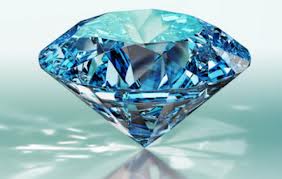 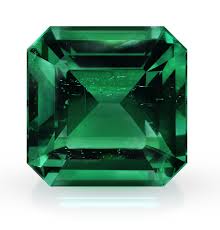 The diamond is _______  ________________ than the emerald.
DEEP - SHALLOW
ATLANTIC OCEAN
PACIFIC OCEAN
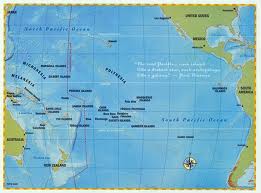 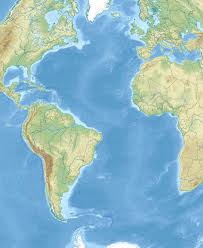 The Pacific Ocean is _______________  _________ the Atlantic.
COLD - HOT/WARM
North Pole
South Pole
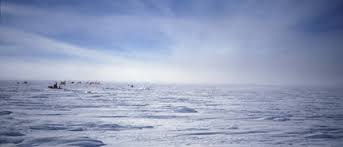 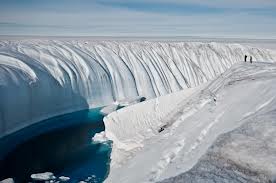 The North Pole isn’t ____  ________ as the South Pole. Actually the South Pole is the ________________ place on Earth.
LARGE
ASIA
EUROPE
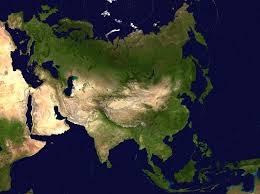 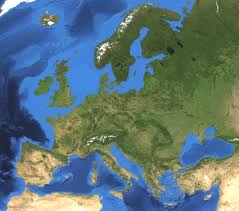 Asia is _______________  ________ Europe. Actually, Asia is _____   ______________ continent in the world.
POPULATED
CHINA
INDIA
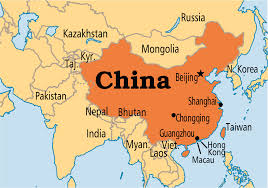 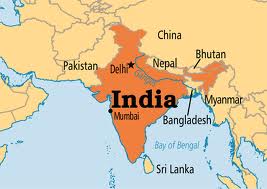 India is ______   ___________________ than China. It has only 1 billion people!
HOT
SEYCHELLES - AFRICA
NORWAY
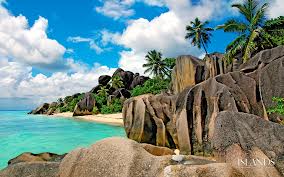 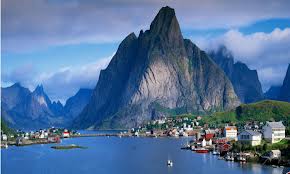 Norway can never be as _____________  ________ Seychelles.
DANGEROUS
COBRA
VIPER
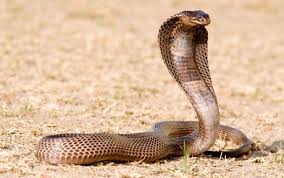 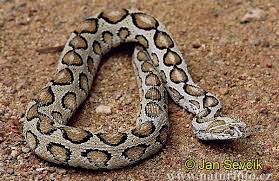 The cobra is ____________   _________________    _______  the viper.